２学年 化学基礎  No.31 特別編 ≪元素記号を覚えよう ≫
教科書 P50,51  （ Ｂ．元素の周期表　）
２年（　）組（　　）席　名前（　　　　　　　　　　　　）
■今日の流れ
①：覚えておきたい元素記号と名前を覚える。
グループ１
グループ４
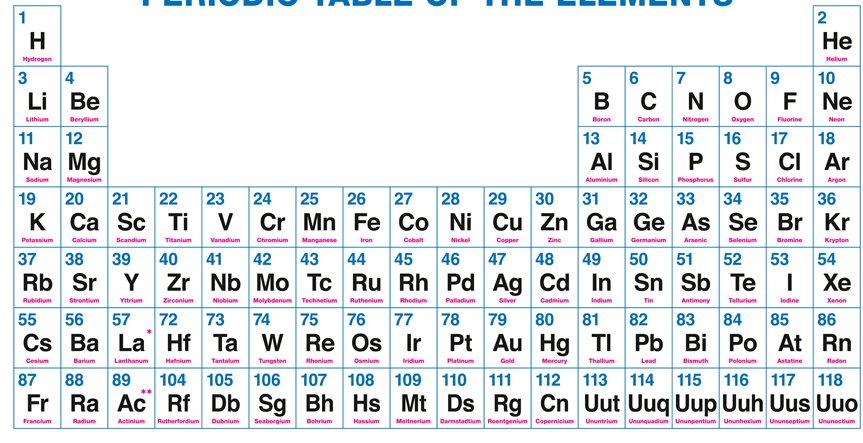 グループ３
グループ２
グループ１．（　　　　　　　　　　）
3Li（　　　　　　）、 11Na（　　　　　　　）、 19K（　　　　　　　）、
37Rb（　　　　　　）、 55Cs（　　　　　　）、 87Fr（　　　　　　）
グループ２．（　　　　　　　　　　　　　）
20Ca（　　　　　　　）、 38Sr（　　　　　　　）、56Ba（　　　　　　）、
88Ra（　　　　　 　）
グループ３．（　　　　　　　　　　）
9F（　　　　）、 17Cl（　　　　）、35Br（　　　　）、53I（　　　 　）、85At（　　　　）
グループ４．（　　　　　　　　　　）
2He（　　　　　　　）、10Ne（　　　　　　　）、18Ar（　　　　　　）、
36Kr（　　　　　 　）、54Xe（　　　　　　）、86Rn（　　　　　　）
印
評価
その他　覚えておきたい原子
47Ag（　　　　）、 79Au（　　　　）
80Hg（　　　　）
■レクリエーション
グループ１～４までの説明を入れる
左の□の枠内に１～３６、３７、３８、４７、
５５、５６、７９、８０、８７、８８の内
好きな数字を書き込もう。

書き込んだらビンゴ形式のゲームを行います。
元素記号を覚えよう　パート５
ここに貼り付け
元素記号を覚えよう　パート６
ここに貼り付け